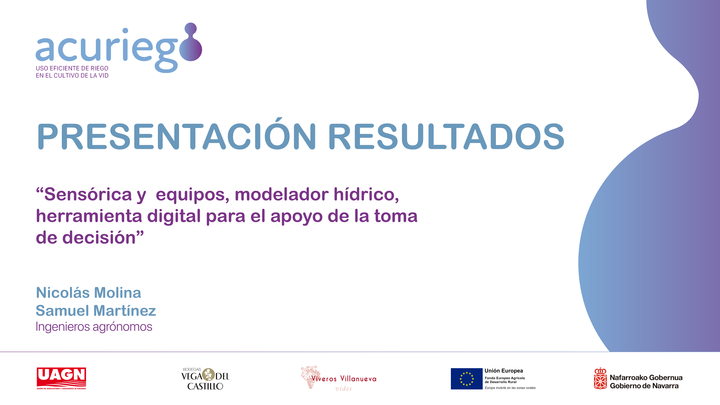 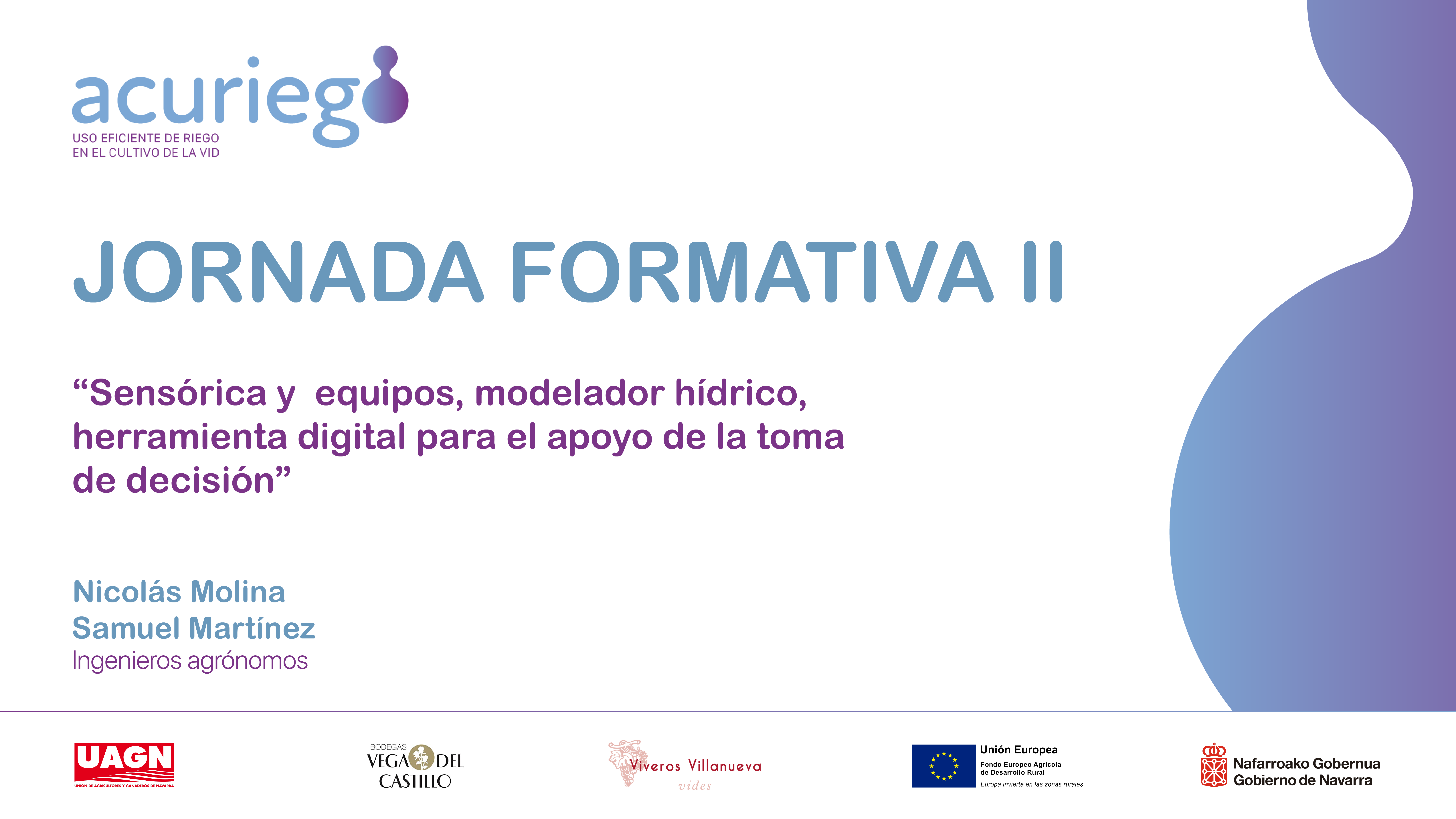 Estrategias de riego para el control del estrés hídrico en injertos de vid y viñedos.
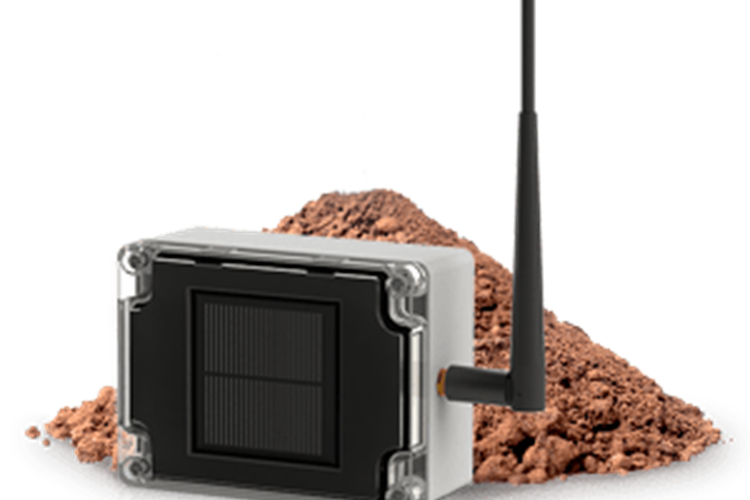 Fundamentos prácticos para el uso de los sensores y el software
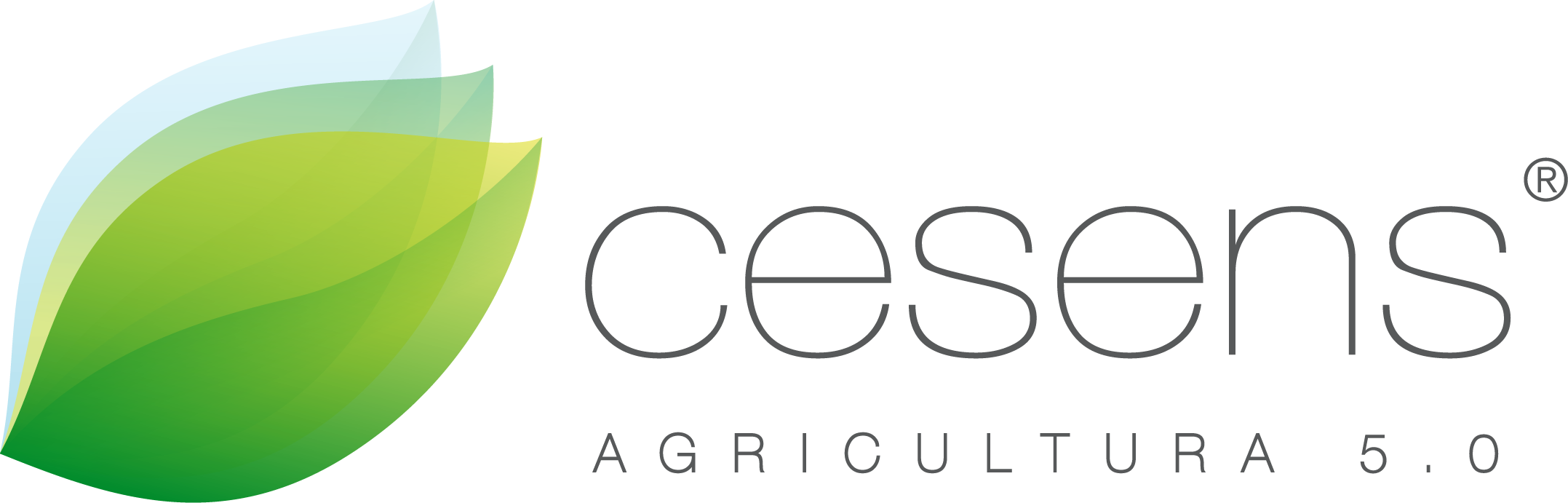 Samuel M. Espiga
Nicolás Molina
Validar sensores de medidas directas en planta de estrés hídrico
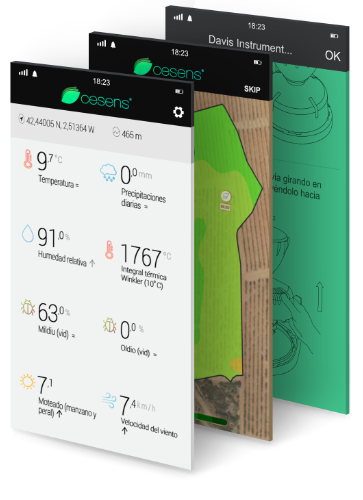 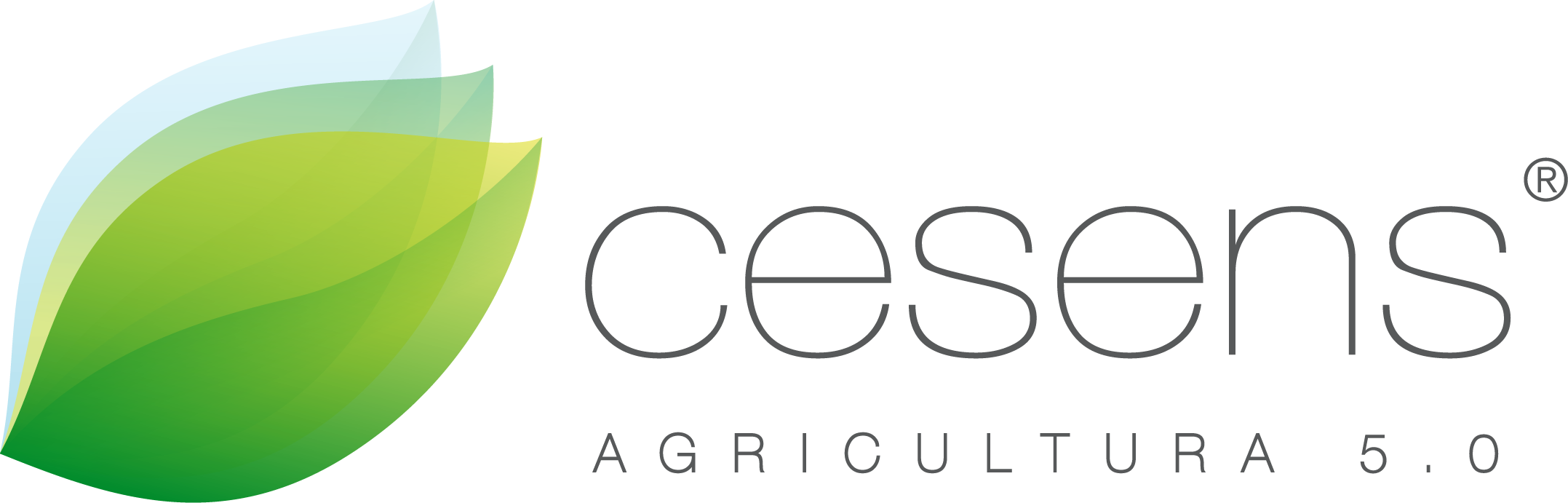 SENSORES DE PLANTA
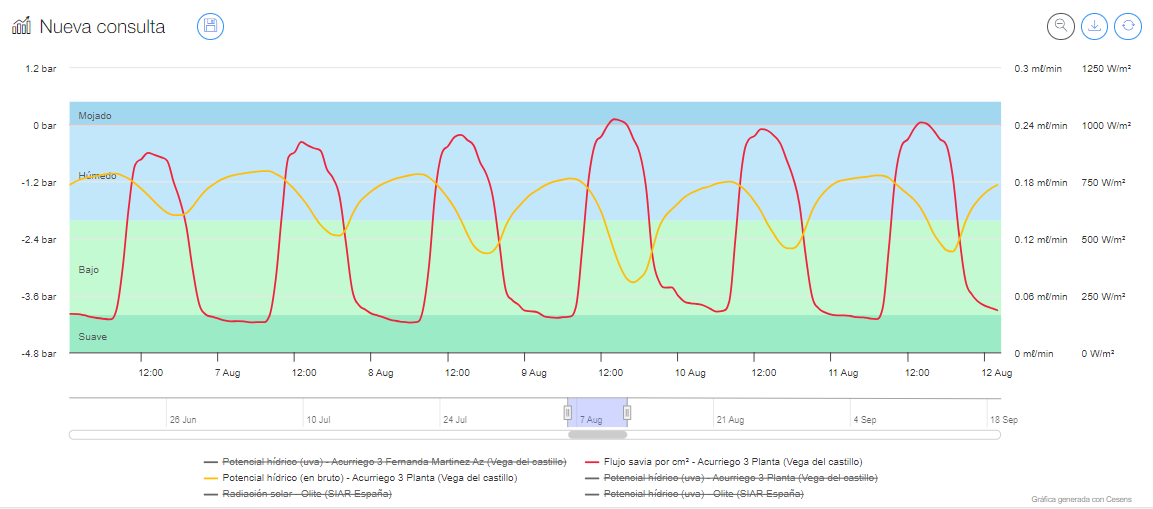 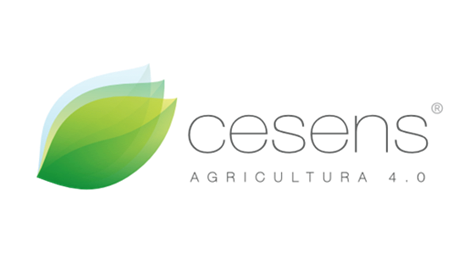 Modelador hídrico
3
SENSORES DE PLANTA
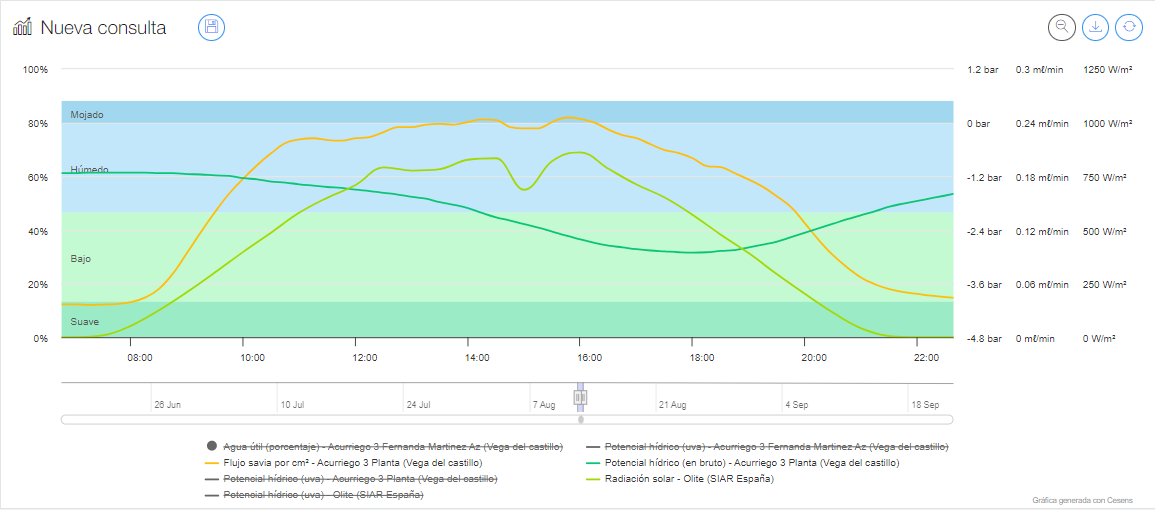 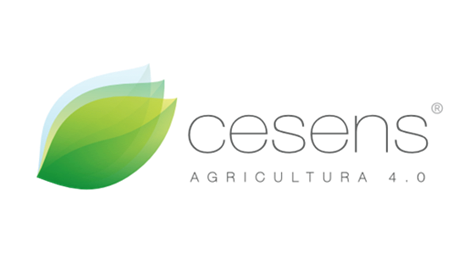 Modelador hídrico
4
SENSORES DE PLANTA
Sensores coherentes con condiciones climáticas y desarrollo fenológico del cultivo.
Sensores sensibles y con ciertos problemas de robustez y estabilidad, pero que dan información muy valiosa que difícilmente se puede obtener de otra forma.
Los sensores corroboran que el estrés aplicado en agosto en el vivero ha limitado transpiración.
En el viñedo adulto también ha habido limitaciones de transpiración a finales de verano, y las plantas parecen responder más a las lluvias que a los riegos.
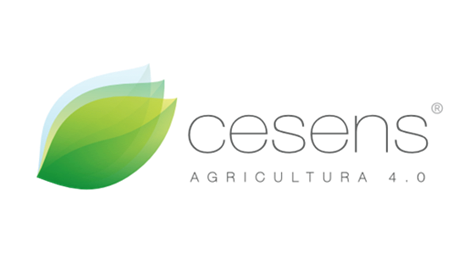 Modelador hídrico
5
SENSORES DE PLANTA
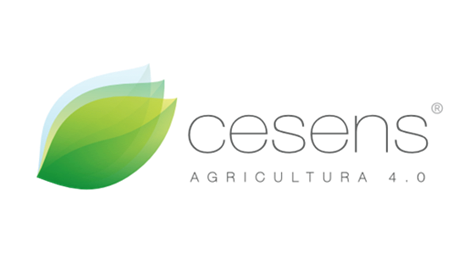 Modelador hídrico
6
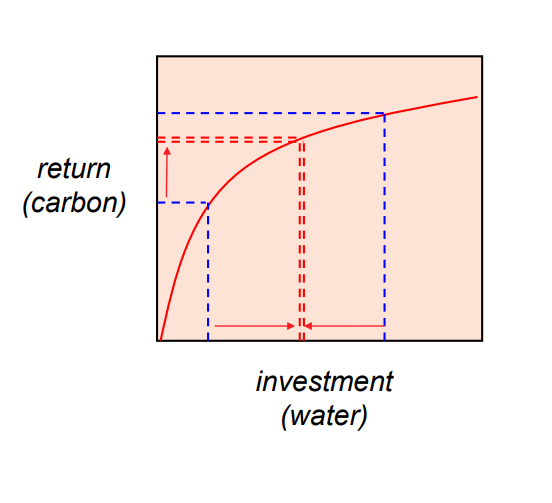 SENSORES DE PLANTA
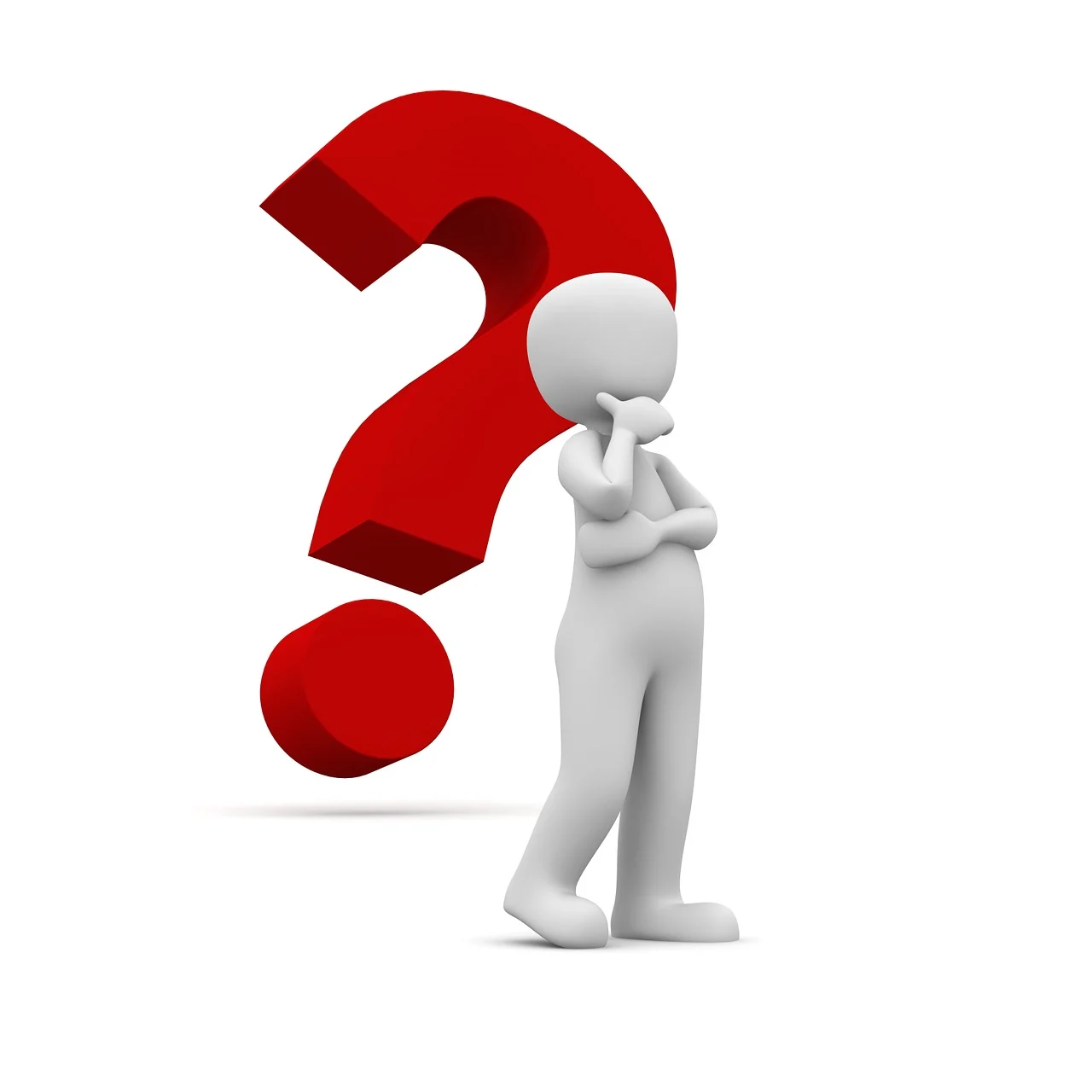 Sondas de humedad de suelo podrían no ser representativas del estado hídrico de un viñedo adulto a secano (o con riegos puntuales).
¿¿Transpiración es proporcional a fotosíntesis?? 
Sí, pero llega un momento en el que esta relación baja y el uso del agua se vuelve menos eficiente, por lo que: 
     ¿¿¿Siempre es deseable maximizar transpiración??? 
            ¿¿¿Hasta cuánto y en qué momentos???
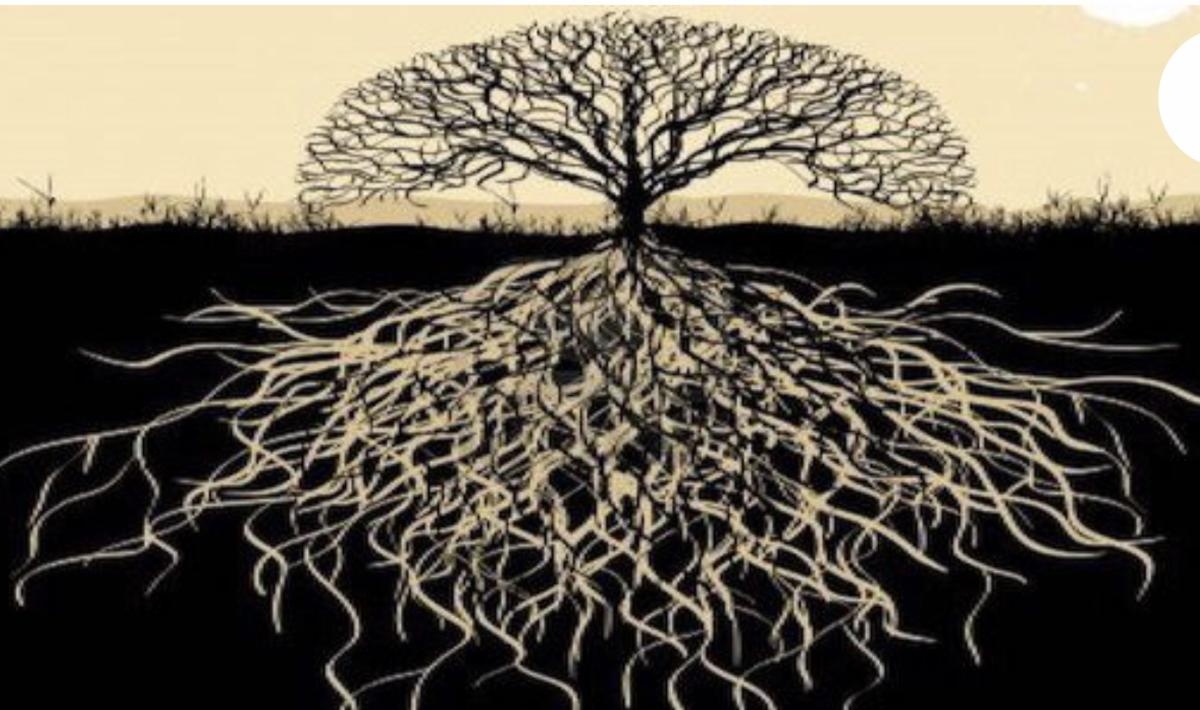 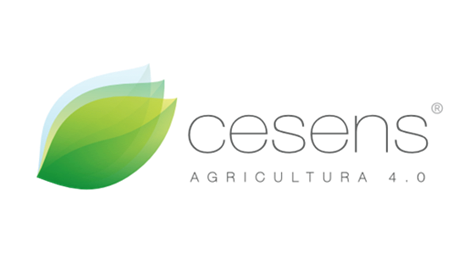 Modelador hídrico
7
Estimar ahorro potencial de agua de riego
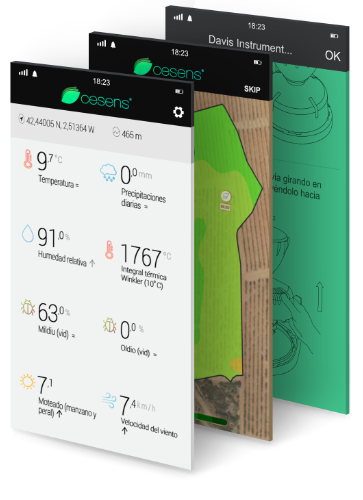 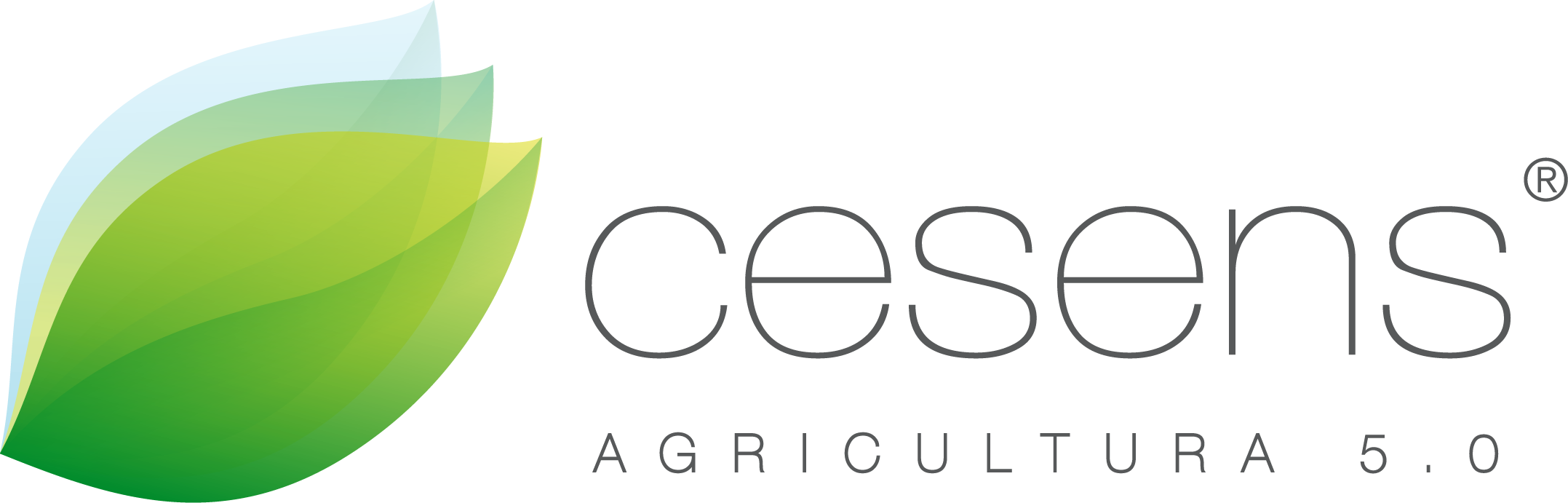 AHORRO POTENCIAL DE AGUA
Uno de los objetivos del proyecto es demostrar un cuantificar el ahorro de agua que se podría llevar a cabo. Con los sensores instalados, se ha estimado cuál ha sido el riego efectivo y se ha comparado la diferencia con respecto al riego total. Se ha considerado el riego efectivo como aquel riego necesario para que el suelo alcanzase su máxima capacidad de campo (agua útil = 100%). En los casos en que los riegos no han llegado a completar la capacidad de campo, el riego total coincidirá con el efectivo.
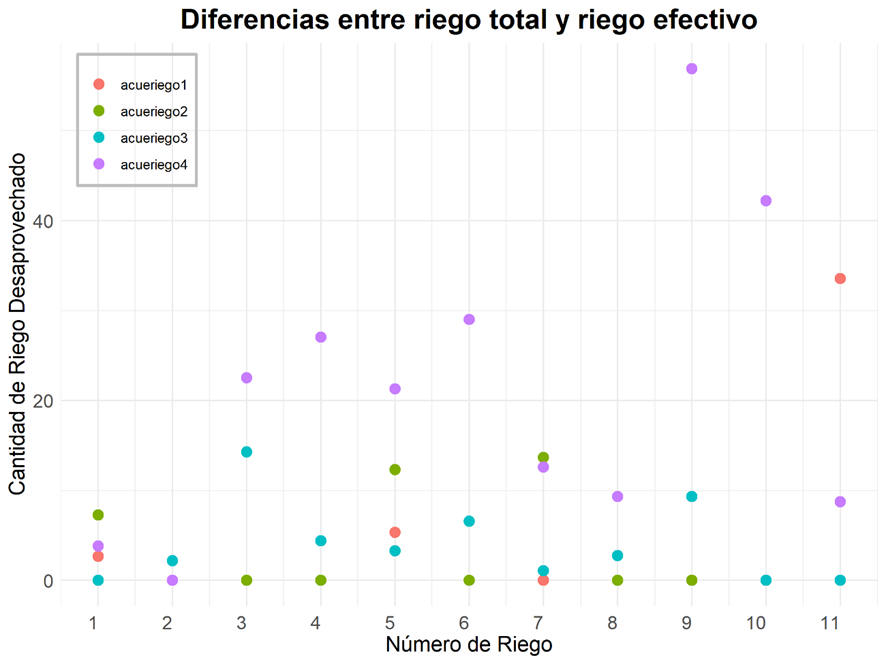 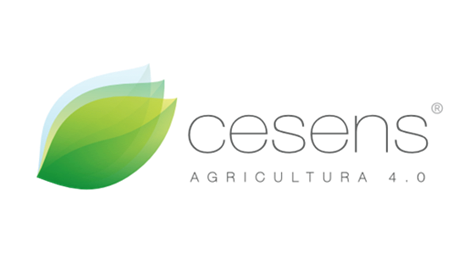 Modelador hídrico
9
Desarrollo del Modelador Hídrico
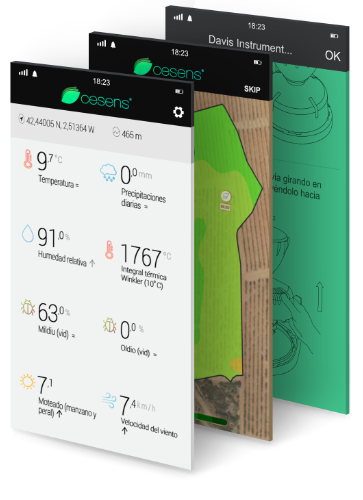 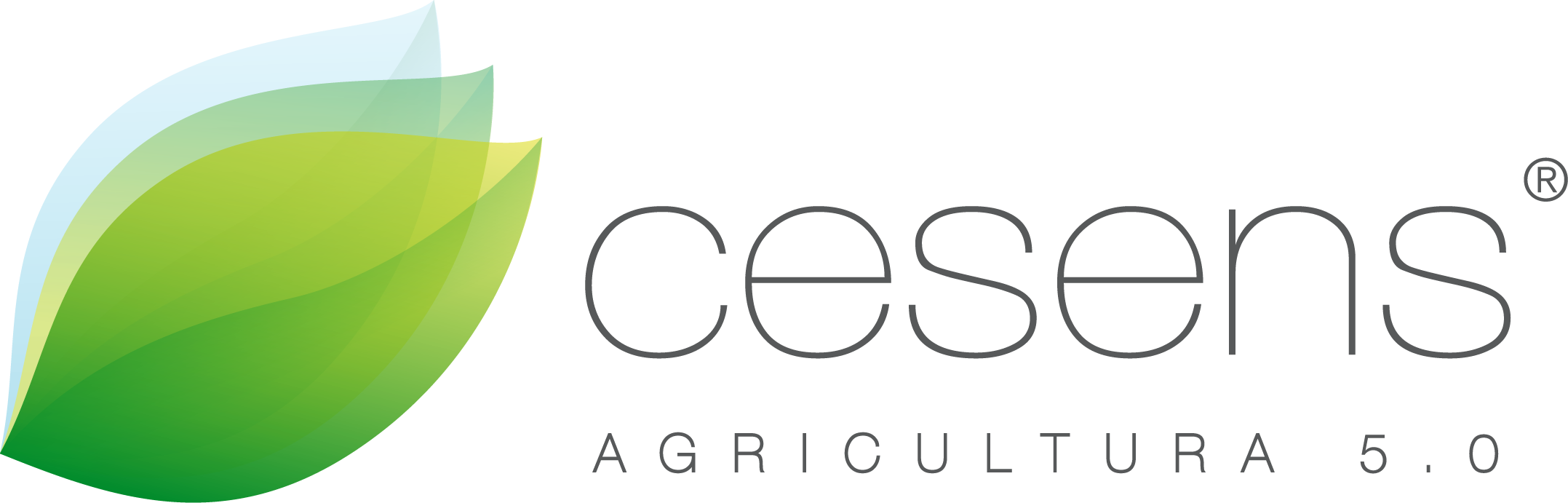 Modelador Hídrico
Limitaciones


Dataset de tamaño insuficiente: 

Inestabilidad del suelo:

Baja frecuencia de muestreo
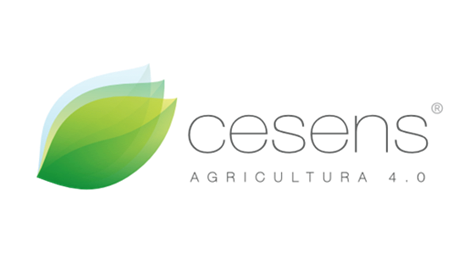 ESTRATEGIAS DE RIEGO PARA DISMINUIR EL ESTRÉS HÍDRICO EN INJERTOS DE VID Y VIÑEDOS
11
MODELO HÍDRICO
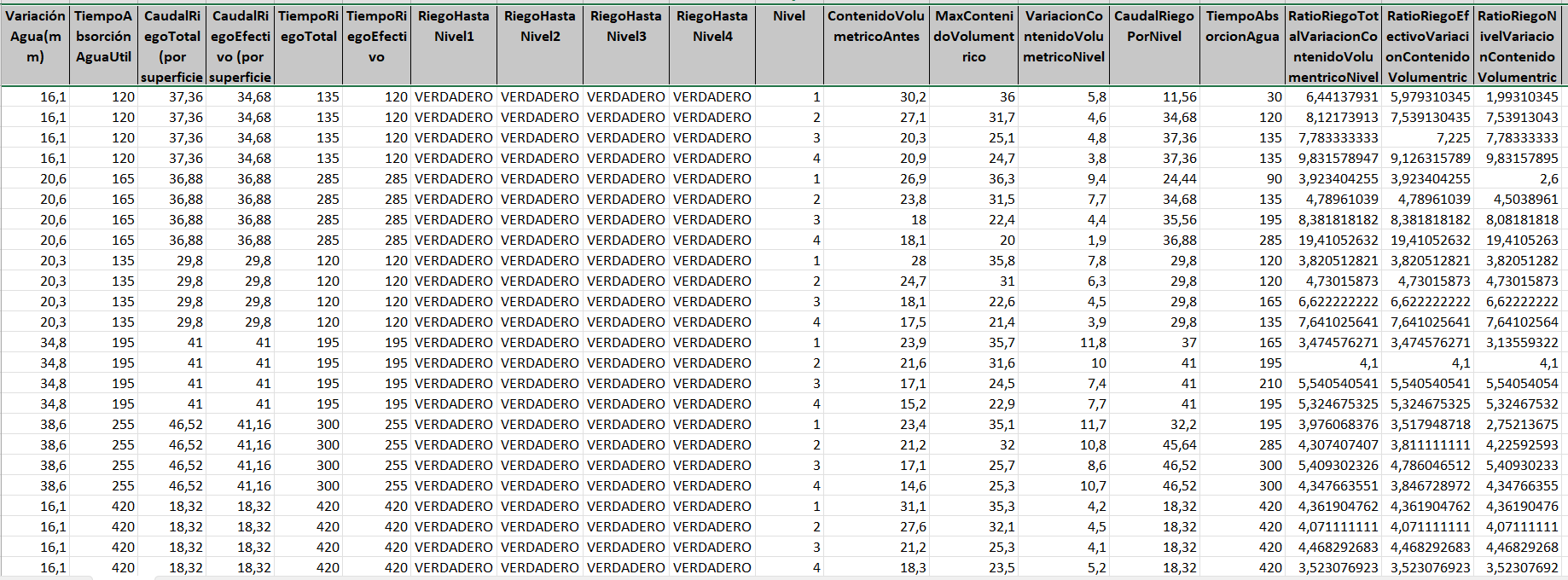 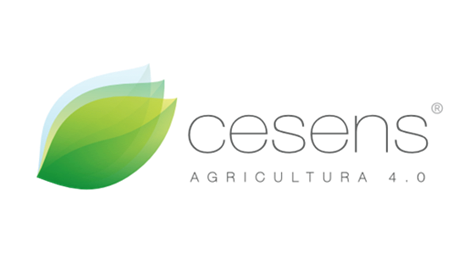 Modelador hídrico
12
MODELO HÍDRICO
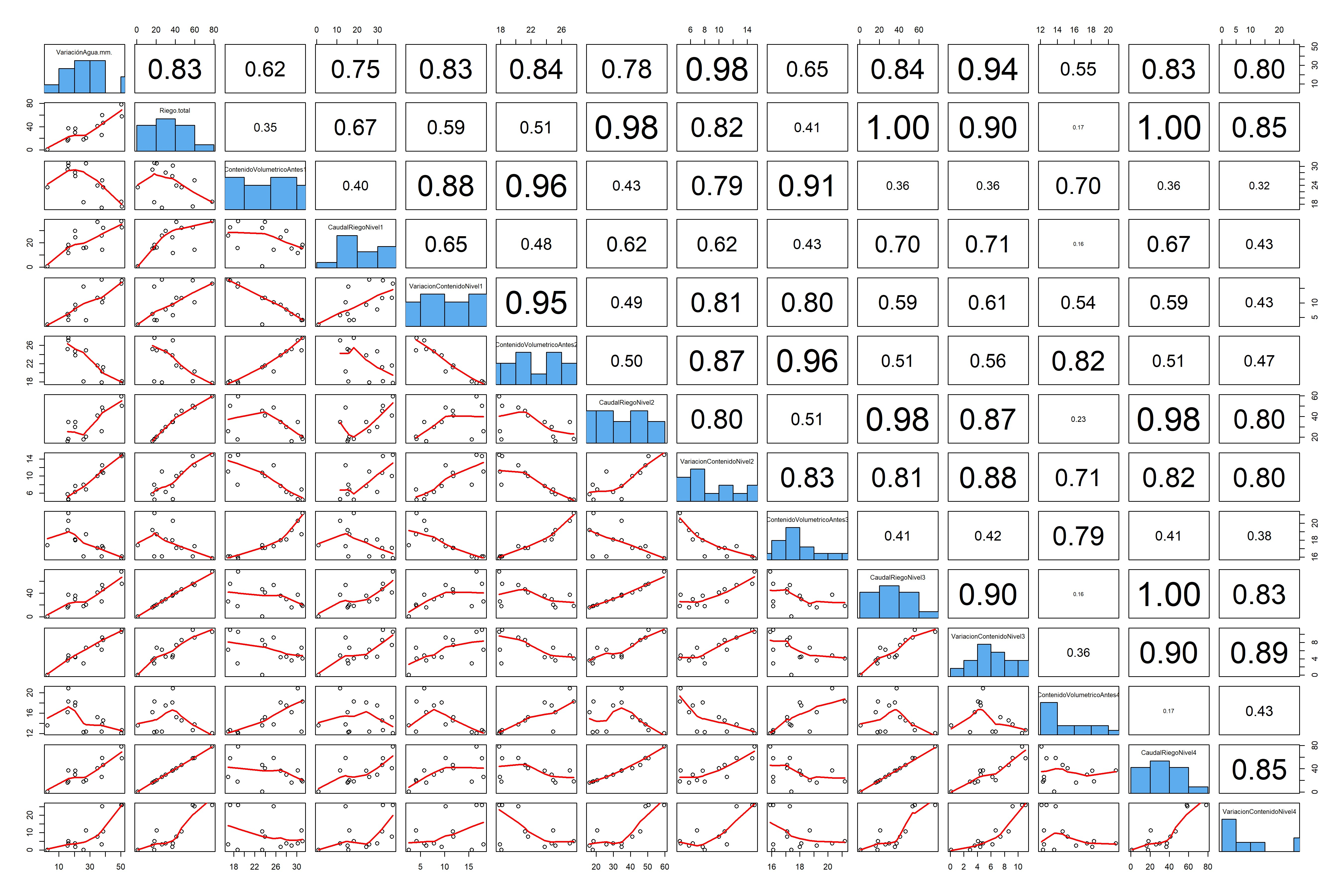 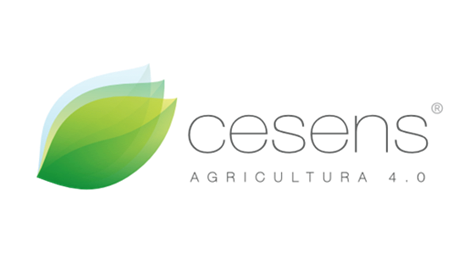 Modelador hídrico
13
MODELO HÍDRICO
RATIOS 
(dosis riego/Δ % humedad)
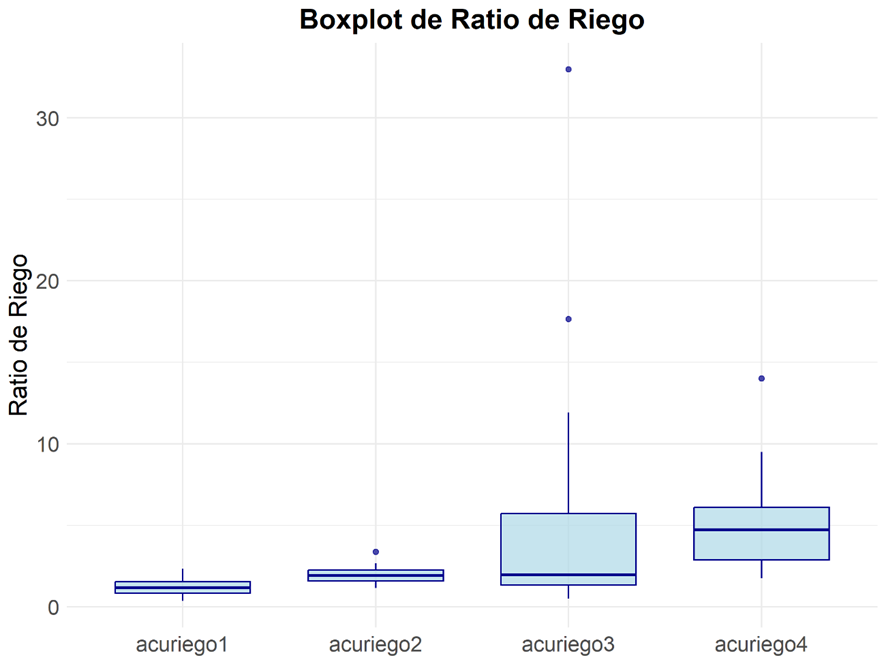 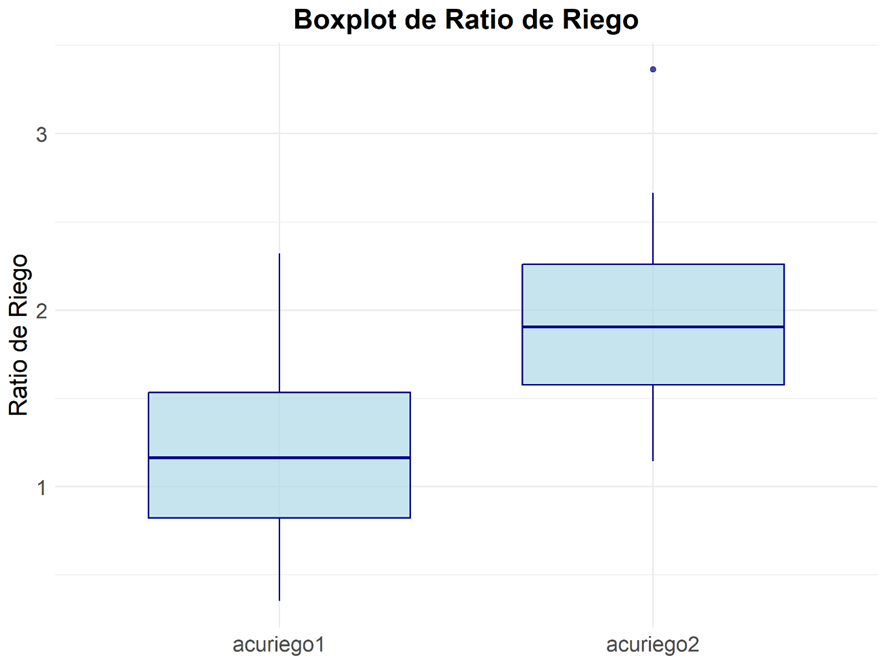 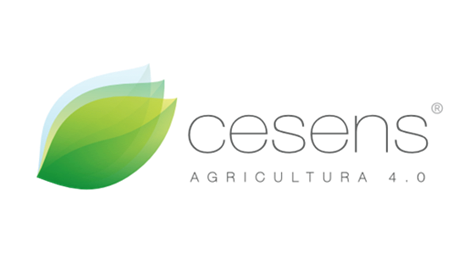 Modelador hídrico
14
MODELO HÍDRICO
Heterogeneidad en el tiempo y el espacio del suelo ha imposibilitado obtener ratios estables entre entradas de agua aportada por riego/lluvia y humectación del suelo, por lo que hay que ir analizando y ajustar teniendo en cuenta las tendencias:
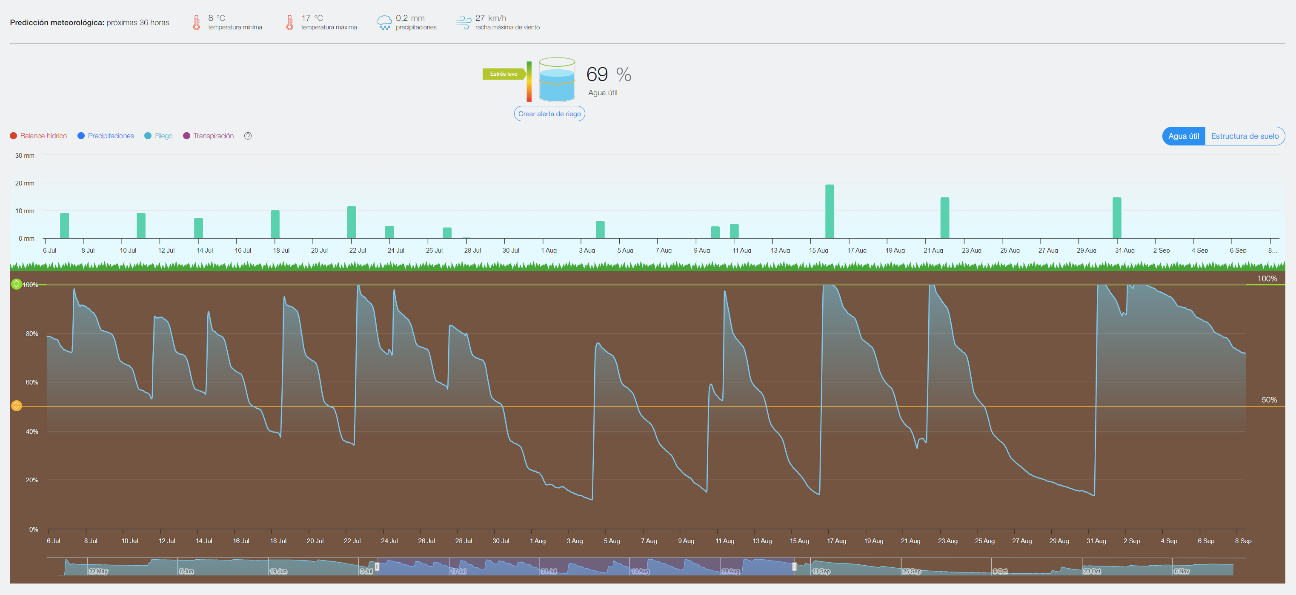 Dosis de riego se decide evaluando tiempo de riegos anteriores (teniendo en cuenta humedad previa) y viendo si se alcanza CC (o no) en cada horizonte.
Frecuencias de riego se deciden en base a niveles tolerables de agotamiento (o a sensores de medida directa en planta), variables según condiciones particulares, estado fenológico…
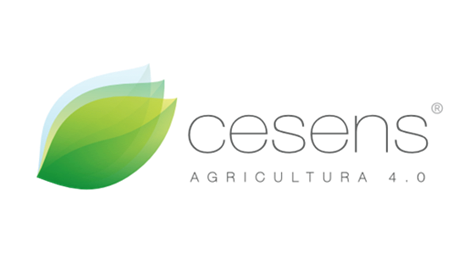 Modelador hídrico
15
Diseño agronómico y análisis de datos:

Samuel M. Espiga
samuel@cesens.com
662 513 428

Nicolás Molina
nicolas@cesens.com
674 571 677
Muchas Gracias por su Atención!!
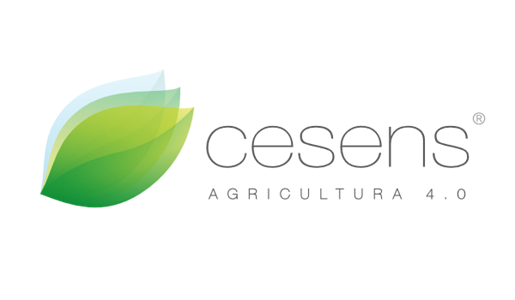